IHH & Habilitation Provider Training with Amerigroup
Presented: May 2018
This material is designed and intended for general informational purposes only.  The user is responsible for determining the applicability and legality of this information and for determining the most recent law, statute or regulation(s) that may be applicable to the user’s particular situation.  The Iowa Association of Community Providers assumes no responsibility for the accuracy or legality of the information contained herein.
Relentlessly advocating for Iowa providers to build healthy communities.
[Speaker Notes: Slides	Presenter
1-6	Emma
7-17	Tricia
18-21	Sara
22 (MDR)	Tricia
23-32	Emma
33-38	Sara
39 (example)]
What we will cover
Authorization requirements 
Level of care/Practice/UM guidelines
Considerations when determining tier (assisting member, teaching    being done, what the provider is really doing)
Who is your point of contact?
Protocol example
[Speaker Notes: IAC 441-78.27 – lists scope of each service under Hab]
Annual Review for Habilitation Eligibility
The following are compiled and submitted by qualified IHH staff:
Updated social history
Updated InterRAI 
IHH needs to send copies of these to providers

Submission Timeframe:
No earlier than 6 weeks prior to eligibility expiration
Must be submitted prior to expiration 
Two weeks prior to expiration is recommended
[Speaker Notes: Answer time re: auth for SE when it needs quick turn around .  Requests should be emailed to behavior health inbox

Before continued stay review, current InterRAI and Social history must be completed and submitted as part of annual renewal process. 
Include why:  no earlier than 6 weeks out because of social history and InterRAI. 


Consider adding slide on Mediciad Eligibitiy

IHH care coordinator will submit the documentation.]
Prior Authorizations for Service Requests
The following are compiled and submitted by qualified IHH staff:

Documentation

Current/Updated Person-Centered Care Plan
Summary of member need
[Speaker Notes: Current Social history and current InterRAI before the continued stay review. 
AG Provider Manual --avoiding adverse decisions  (pg 70)
Avoiding an Adverse Decision 
Most administrative adverse decisions result from nonadherence to or a misunderstanding of utilization management policies. Familiarizing yourself and your staff with notification and precertification policies and acting to meet those policies can eliminate the majority of these decisions. Other administrative adverse decisions result from misinformation about the member’s status or the member’s benefits. Such information is readily available from Amerigroup by calling Provider Services at 1-800-454-3730. 
Adverse decisions of a medical nature are rare. Such adverse decisions usually involve a failure of the clinical information to meet evidenced-based, national guidelines. Amerigroup is committed to working with all providers to ensure that such guidelines are understood and to identify gaps for providers around meeting such guidelines. Peer-to-peer conversations (between an Amerigroup medical director and the provider clinicians) are one way that Amerigroup is able to ensure the completeness and accuracy of the clinical information and provide a one-on-one communication about the guidelines as necessary. Medical record reviews are another way to ensure that clinical information is complete and accurate. Providers who are able to appropriately respond in a timely fashion to peer-to-peer and medical record requests are less likely to encounter dissatisfaction with the utilization management process. Amerigroup is committed to ensuring a process that is quick and easy; working with participating providers to ensure a mutually satisfying process whenever possible.]
Prior Authorizations for Service Requests
Submission Timeframe:

New Service/Tier Change: Submit as need is identified and no later than date of start of care

Continuing Services: Two weeks is recommended, no earlier than 3 weeks prior to service authorization renewal date
Authorization Requirements
Length of authorization is based on clinical need: 

Shorter authorizations are given when the members needs are fluctuating or when the clinical need for the requested service is not clear.  (Does not clearly meet medical necessity for that tier). 

A longer authorization is reflective of being able to identify baseline needs.
[Speaker Notes: Usually don’t give less than 30 day.  Comes down to documentation and conversations.  Give shorter auth rather than send to medical director review in hope more info can be gathered before next authorization. 

Collaborative  - UM may call IHH, though that call is not required.]
Amerigroup Habilitation Guidelines
Let’s review the tier guidelines.  

Amerigroup guidelines
[Speaker Notes: https://providers.amerigroup.com/ProviderDocuments/IAIA_CAID_HabilitationUtilizationManagementGuidelines.pdf]
Clinical Requirements
When looking at guidelines clinical judgment is considered.

For example: 
Quantified data to identify member needs
Summary, not 100s of pages of documentation
Include information about how the person’s symptoms impact ability to function
Include interventions that become “routine”  
Staff intervention to keep a person out of crisis 
How is their ability to do normal activities impacted?
[Speaker Notes: Hundreds of pages of daily notes doesn’t help.  
Summarize with quantified data to back up.  What were staff doing on the daily to emeliorate the issue. Give selves credit for what you are doing.  Acutiy. 

INSERT LINK]
Supporting Clinical for Service Requests
Summary of member‘s needs

Clinical Terminology
Supporting Recovery information
Explaining the ”why” (barriers)
[Speaker Notes: Not trigger words, or key words.  However, need more than basic info on what the person did during the day (he played video games all day).  
Clinically, how a many hours a day are you interveening. 
What does the day look like for that person on a typical day?  Supports needed to help them get through a typical day.  What is the member doing.]
Barriers to Recovery
Barriers will be key to the “WHY” we are doing what we are doing. We need to describe why we are supporting the goals they’ve identified as well as the need for protective oversight and supervision.
[Speaker Notes: Reference the Clinical and support needs listed in the IHH/CM plan as well as the assessment.  Can even say as identified in the InterRai or SIS.]
Barrier to recovery example
Due to Sally’s high level of anxiety, she is not able to live alone without support. With in the last 6 months, when she was living without overnight support, she would frequently (3-4 times per week) contact the emergency rooms and/or call 911 due to fears that occur when alone…
Barrier to recovery example cont’d.
...When anxious she bangs head against objects until skin breaks and cuts self requiring stitches. For her safety, overnight support and supervision are required to reduce anxiety.
Authorization Requirements
The challenge for everyone is getting to know the member and 	his/her needs.  

Everyone’s  job is to paint the picture to the person who is reviewing - remember they have never met the member. 

If you do not know the person use information from people who know the member well and/or rely on records.
Painting the Picture
Let Utilization Management know what was authorized last time.
Why previous supports were approved...
What is different or the same now?
If no progress, what interventions will be implemented or need to be maintained?
Painting the Picture, cont’d
Supporting Clinical Need for Service
What does the day look like for that person on a typical day?  Supports needed to help them get through a typical day.
What does the staff do during the day to teach the member how to cope?
What does the staff do during the day to help member manage in the community? 
Answer What?  Where? When?  Why? and How?
[Speaker Notes: Staff need to take credit for what they are doing - state how they are helping - what aret they teaching the member]
Authorization Requirements
Accurate and specific Documentation is critical
Person Centered Care Plan need to be current and specific/ restrictions need to be current
IHH Documentation needs to be current and specific to the needs of the member and reflect what the staff is doing to help/teach
Relate member behaviors and needs to the tier they need
Behaviors and needs of member need to be clear in the Habilitation provider documentation (specific staff interventions)
Authorization Requirements
Looking for:  Process/behaviors/actions/interventions/outcomes

What are the specific needs of the member?
What are the specific things that the staff is doing to teach skills?
What are the outcomes of interventions?
TIP:  Be sure to use language that demonstrates intervention
Common Intervention Terminology
https://theiacp.memberclicks.net/assets/docs/May2018IHHAmerigroup/CommonInterventionTerminologyinDocumentation.docx
Authorization Requirements
Sometimes it is an issue of math….how much time is actually being spent with the member in significant interactions and interventions,  and how many hours in the day to access all the services being requested.

Example:  
Members who are in day HAB 6-7 hours and have no issues overnight/sleeping and have a job for 4 hours a day does not leave enough time for the highest tiers time frames
Things to consider regarding service time
Day Hab program attendance 
Work hours
No needed interventions overnight
Time away without paid supports
Volunteering 
Natural supports
Time in the community 
Other
Authorization Requirements
Timeliness of events need to tie to current authorization 	timeframe. 

	How does the medical issue impact the mental health of the 	member? 

Document to this standard
[Speaker Notes: Information provided to support Habilitation requests should be timely and relevant. This may vary member to member. A hosptialization will not automatically qualify for the highest tier. Be sure to include details as to what happened, how it affected the member's mental health, and how the service will help prevent or minimize these occurances in the future.
-Badgley, Emma]
Medical Director (Physician) Review
What is this? How is it used? 

If the Utilization Care Manager is unable to authorize a service, Amerigroup sends to psychiatric medical director to review for final decision.  

These reviews are done in writing

A decision is made within 1 business day
[Speaker Notes: Magellan did review calls where verbal explanations could be given.  Is this possible?  Now has to be written

Goal is to make a call out and gather additional information.  If you approve and the Hab provider will accept the approved tier,.  During that time period, provider and IHH staff can then work together to gather additional inforation to support higher tier.  

Giving at least 24 hours for HH to call back the UM person.  They prefer to be able to have the clinical support documentation.]
Examples of Considerations in Determining Tiers
Has this member been hospitalized for a mental health reason? How long since the last hospitalization? What is actively being done in the home to keep member out of a higher level of care?

Can this member be left alone for a period of time without supervision? Are 15 minute check/bed-checks a requirement for safety? Are staff required to be awake all night and do bed checks for safety?
[Speaker Notes: DOCUMENTED CLEARLY IN THE SERVICE PLAN WHAT THE MEMBERS SERVICE NEEDS ARE.  WHAT IS DOCUMETNED IN THE SERVICE PLAN SHOULD BE IN ASSESSMENT.  PROVIDER PLAN SHOULD INCLUDE SPECIFIC LANGUAGUE THAT IS DETAILED AROUND SUPPORT AND SUPERVISION NEEDS. IF NOT GETTING SERVICE PLAN, NEED TO CALL PROVIDER LIASION.  IF ALL OF THAT DOES’NT WORK, BRING MEMBER ID, NAME, MCO, CASE MANAGER BRING TO DEPARTMENT.]
Examples of Considerations in Determining Tiers
Is this member making comments about self-harm or harm to others? 

When was the last time this member talked about or actively engaged in self-harm to themselves or others? 

Does the member superficially cut themselves? 

What does staff do to help member cope with thoughts of self harm or harm to others?
Examples of Considerations in Determining Tiers
Is this member displaying psychotic behaviors? (Hearing voices, hallucinations, talking without meaning or structure, unable to make sense of anything…etc) 

What does staff do to help member cope with psychotic behaviors?  How often does member need assistance with psychosis?
Examples of Considerations in Determining Tiers
Is there a recent incident? 

How many incident reports have been done for this member in the last 6 months? 

How long has it been since the last incident report? 

Is there a written statement by a psychiatrist or PCP justifying the level of care being requested?
Examples of Considerations in Determining Tiers
Is the member sleeping well at night? 

Do they sleep during the day? 

What are staff doing to help keep the member busy and not want to sleep? 

Does the member sleep a lot due to inability to cope with mental health or due to physical illness?
Examples of Considerations in Determining Tiers
What daily activities are staff providing and working on with the member? 

What is the staff doing to teach independence and coping? 

Does the member chose to not participate in activities due to inability to cope with symptoms or for personal preference (self determination)?
Examples of Considerations in Determining Tiers
Is the member eating nutritious meals? 

Does the member need staff to cook and encourage the member to eat? 

Are they able to cook things independently?  

What is the staff doing to teach independence?
Examples of Considerations in Determining Tiers
Is the member managing their hygiene well? 

Do they require regular prompts? 

How often are they doing these things? 

What is staff doing to teach the member? (Showering, washing
          clothes, washing hands, grooming…etc)
Examples of Considerations in Determining Tiers
How much direct supervision and monitoring does the member need? 

What does this specifically look like for the individual member?
Examples of Considerations in Determining Tiers
What activities does the member participate in to get out of the house? Does the member engage in these activities or do staff have to prompt these?

Does the member have any current medical concerns that are being monitored? How does the medical condition influence the mental health needs?
Collaboration with other Service Providers and Funders
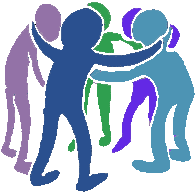 Day Habilitation Providers
Employment Providers
Therapists
Peer Support
Medical Providers
Voc Rehab
Other people important to the member

Have a way to document this collaboration - This should happen as often as needed to meet the members needs.
[Speaker Notes: CHANGING HOURS OF SUPERVISION NEEDS TO BE AN IDT DECISION AND DETERMINATION.  HAS THE REST OF THE FAMILY BEEN CONSULTED?  HAVE THE NEEDS REALLY CHANGED?  
VOC REHAB]
After the Tier is Authorized…..
IHH and Habilitation Providers need to assure they have a defined process for monitoring service authorization.
If you are unsure of how to access authorizations:
Habilitation providers contact your provider rep
IHH contact ia-healthhome@amerigroup.com
Typical Frequency of Review
U9 – UD - 1 to 3 months

UC – UA - 4 to 6 months
Check Your Work
Providers need to QA their documentation

No cutting and pasting

Did  you articulate in writing what the person needs and what is going on?

Tip: Identify mentors in your staff to support new people or people who  
        struggle with documentation to gain these skills.
Develop Internal Review Process
Identify the frequency of review

Document collaboration with other service providers

Maintain and document communication with team/IHH care coordinator

How are you going to assure process is implemented?
Point of Contact
[Speaker Notes: IAC 441-78.27 – lists scope of each service under Hab]
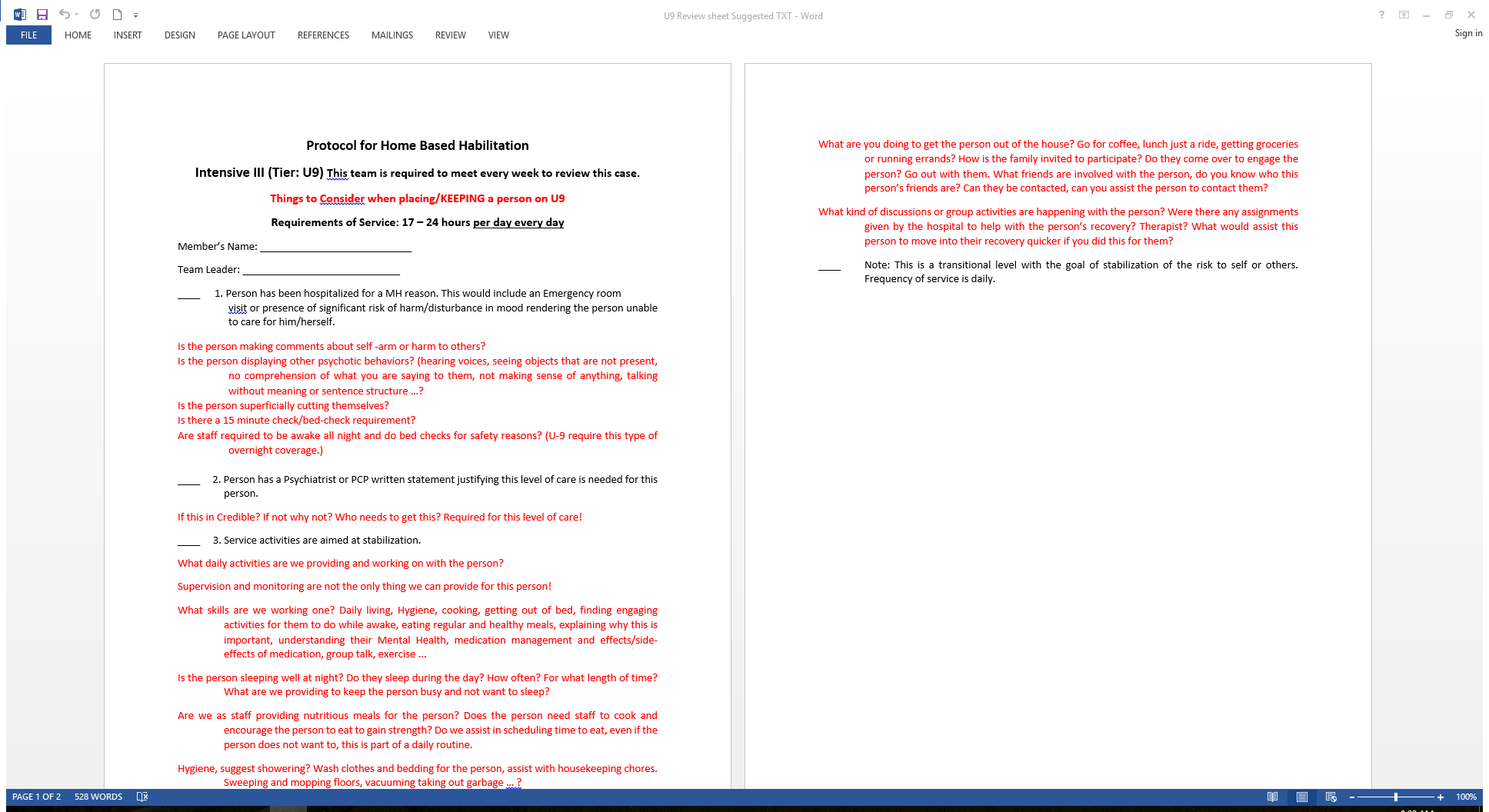 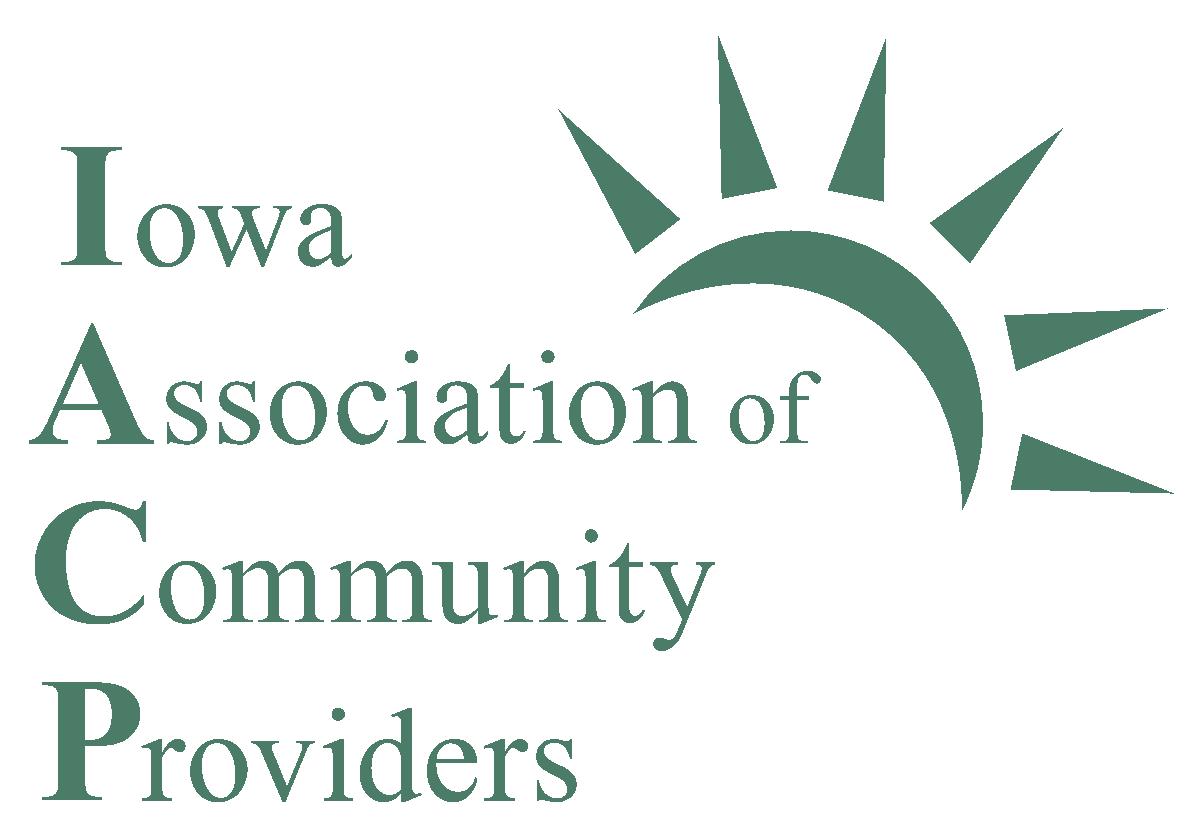 [Speaker Notes: Review sheet – questions under 1 – 3.  Stress importance of assuring documentation shows how we are focusing on stabilization.

ADD LINK FOR PAGE]
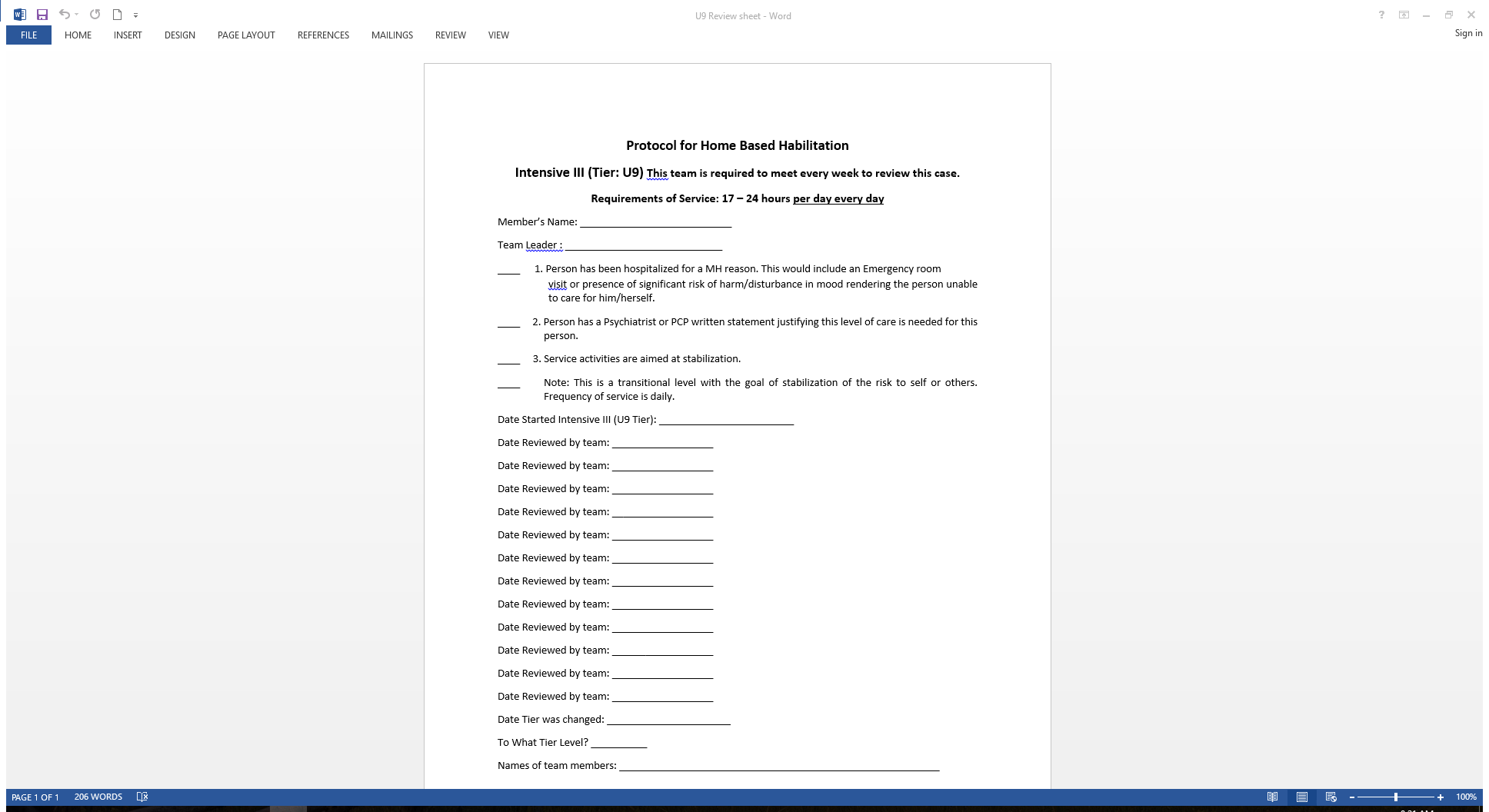 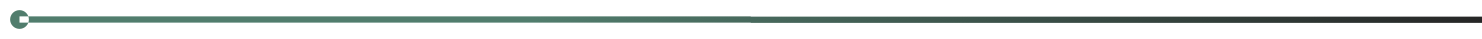 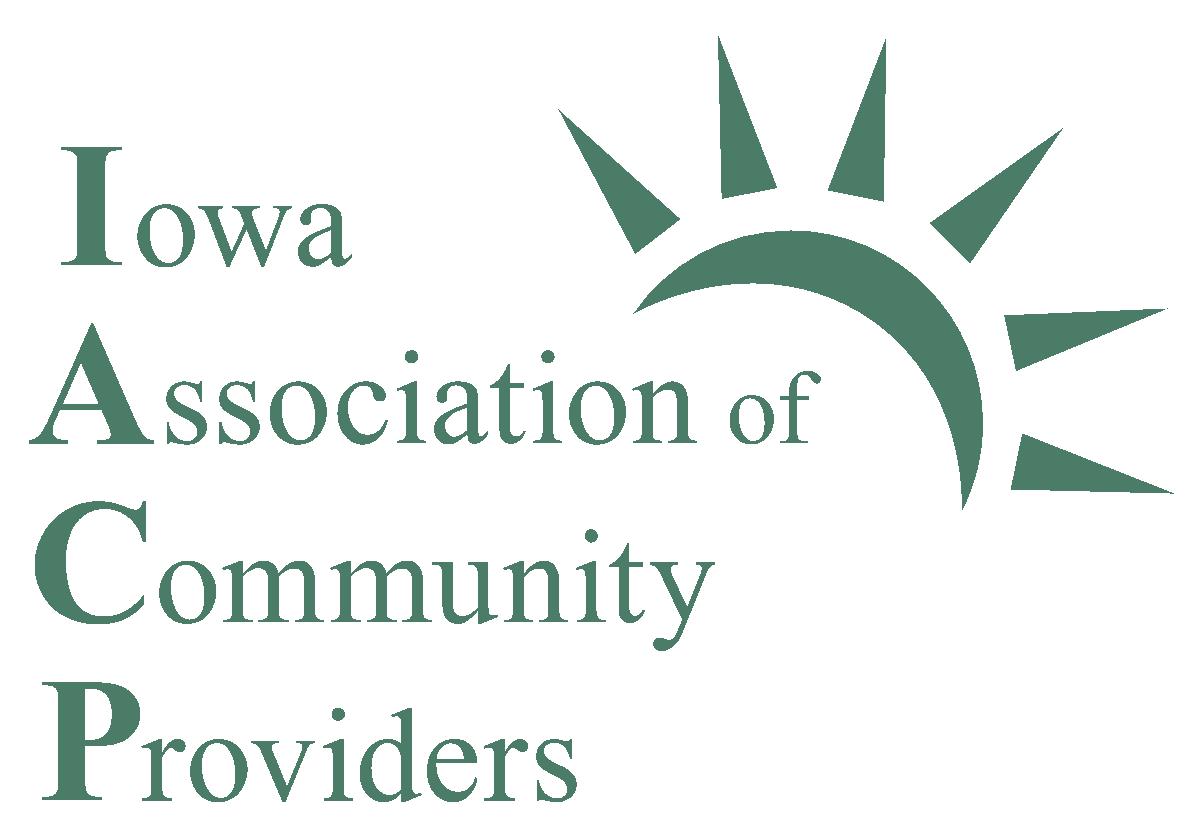 [Speaker Notes: ADD LINK FOR PAGE]
Questions
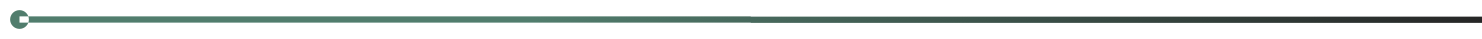 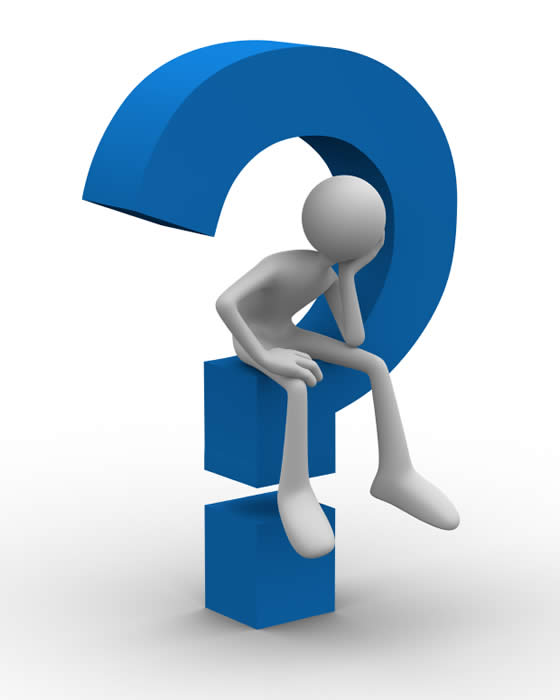 Links
https://theiacp.memberclicks.net/assets/docs/u7_review_sheet_txt.docx

https://theiacp.memberclicks.net/assets/docs/u8_review_sheet_suggested_txt.docx

https://theiacp.memberclicks.net/assets/docs/u8_review_sheet.docx

https://theiacp.memberclicks.net/assets/docs/u9_review_sheet_suggested_txt.docx

Https://theiacp.memberclicks.net/assets/docs/u9_review_sheet.docx

https://theiacp.memberclicks.net/assets/docs/May2018IHHAmerigroup/Examples.pdf
Links
https://theiacp.memberclicks.net/assets/docs/May2018IHHAmerigroup/IACP%20PCP%20for%20Review.pdf
https://theiacp.memberclicks.net/assets/docs/May2018IHHAmerigroup/DaisyPlan(2).docx
https://theiacp.memberchttps://theiacp.memberclicks.net/assets/docs/ABCTierFormH2016U9.docx
https://theiacp.memberclicks.net/assets/docs/IHHToolU7.8.9.docxs.
https://theiacp.memberclicks.net/assets/docs/HabTierUD.8.9doc2017.06withprompts.docx
https://theiacp.memberclicks.net/assets/docs/May2018IHHAmerigroup/CommonInterventionTerminologyinDocumentation.docx
Thanks to All Who Helped!!!
Amerigroup: 
Emma Badgley
Jamie Ferguson
Sara Hackbart
David Klinkenborg
Tricia Tentinger
Thanks to All Who Helped!!!
IACP: 
		Diane Brecht					
		Lori Bush
		Gayla Harken
		Andrea Lietz
		Brita Nelson
		Erin Rand
		Stephanie Schmidt
		Lisa Schwanke
		Angela Wacker
		Karen Walters Crammond